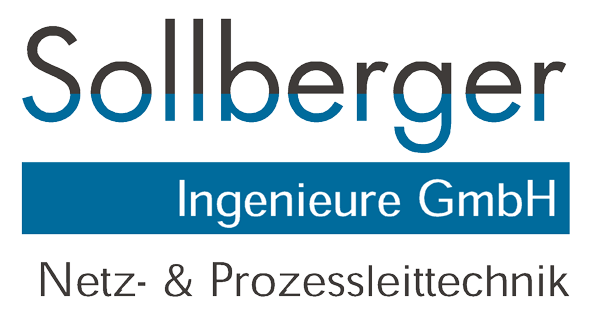 IT Sicherheit im technischen Umfeld der Wasserversorgungen
Folie 1
Firmenpräsentation
29.08.2011
Firmenporträt
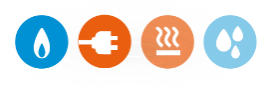 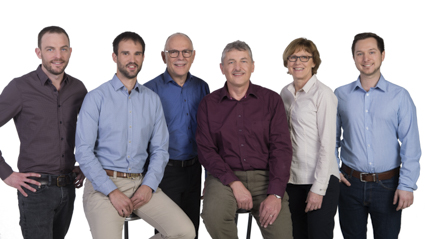 Seit über 25 Jahren realisiert die Sollberger Ingenieure GmbH modernste Lösungen im Bereich der Netzleittechnik auf höchstem Niveau.Der grosse Erfahrungsschatz sowie das profunde und top-aktuelle Wissen zählt zu den Hauptmerkmalen unseres Ingenieurbüros. Wir beraten, planen und realisieren absolut lieferanten-neutral. Somit können wir Ihnen in jedem Fall die bestmögliche Lösung, für Ihre individuellen Bedürfnisse, garantieren.
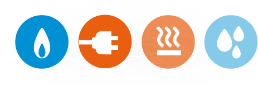 Team:
Von links nach rechts: Markus Sollberger, Christian Rentsch, Andreas Sollberger, Hans Wüthrich, Heidi Sollberger, Michael Schreier
Sollberger Ingenieure GmbH 
Ihr Partner für Netz- und ProzessleittechnikBielstrasse 14CH - 3270 AarbergTel: 032 392 65 13Fax: 032 392 41 15
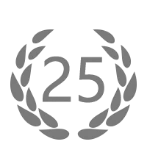 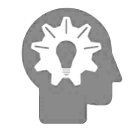 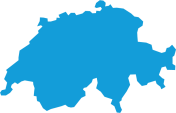 Strom, Gas,
Wasser und
Fernwärme
25 Jahre 
Erfahrung
Projekte in 
der ganzen 
Schweiz
Lieferanten-
neutrales 
Know-how
Themenübersicht
IT Umfeld des Brunnenmeisters – Wo treffen wir heute IT in der Wasserversorgung an?
Gefahren und Bedrohungen – Welche Gefahren gilt es zu beachten?
Beispiel eines Angriffs – Was lernen wir daraus?
Massnahmen – Was kann ich als Brunnenmeister dazu beitragen?
Fazit – Was sollte ich mit Nachhause nehmen
IT Umfeld des Brunnenmeisters
Cloud
Fernzugänge
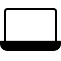 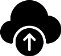 Internet
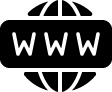 Firewall
Firewall
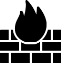 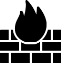 Leitsystem
Büro
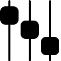 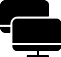 Datennetz
Seriell
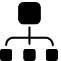 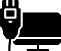 Endgeräte
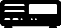 Welche Bedrohungen gibt es?
Ausfall der Technik
Faktor Mensch 
Cyberkriminalität
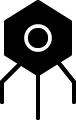 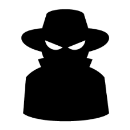 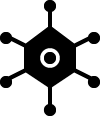 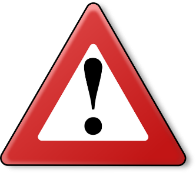 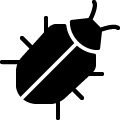 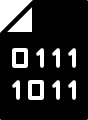 Mögliche Auswirkungen
Cyberkriminalität kennt drei Hauptbereiche 
Spionage
Stören / Lahmlegen
Erpressen
  Der Image-Schaden ist oft schlimmer als der Kommerzielle

Beispiel: WannaCry Verschlüsselungstrojaner
Beispiel Botnet: https://map.lookingglasscyber.com/
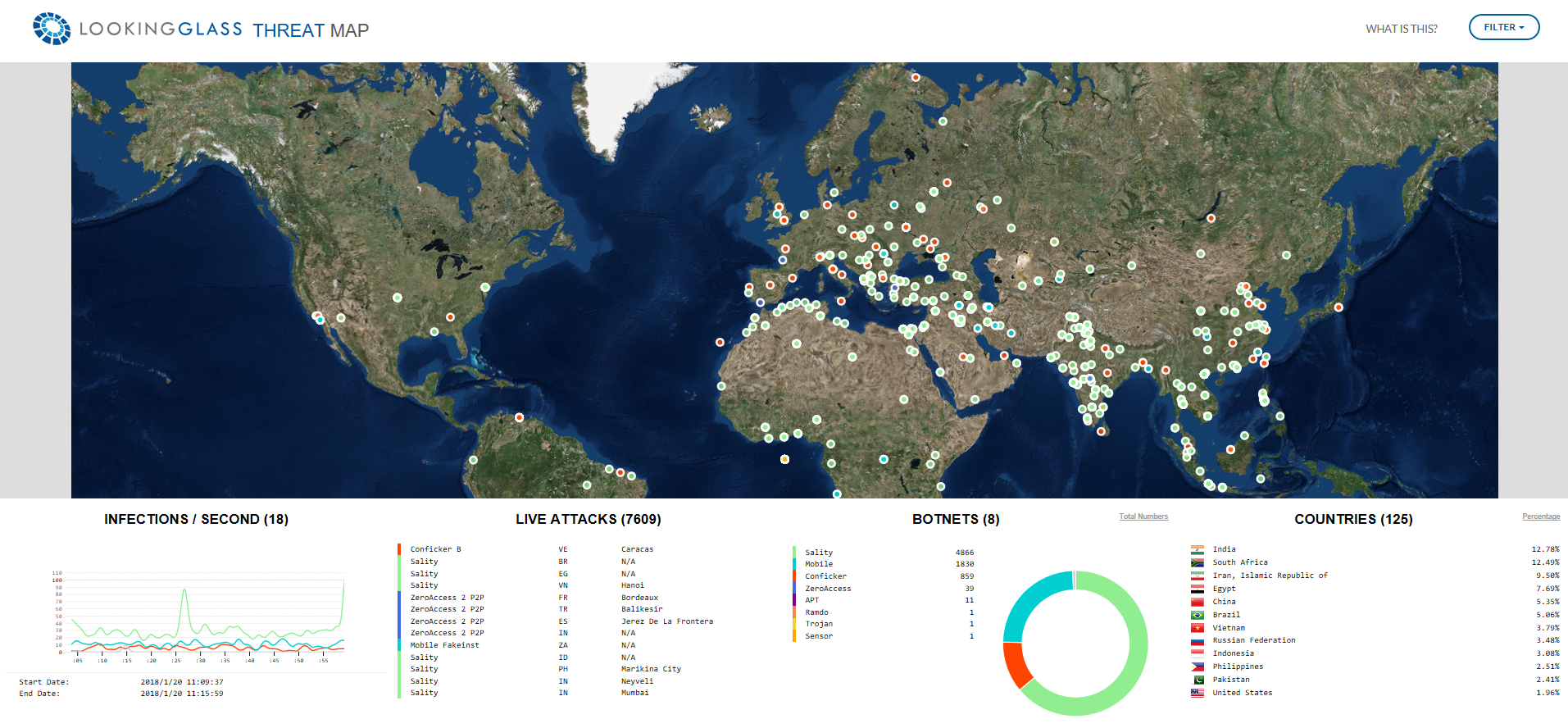 SRF Kultur «Blackout»
Cloud
Fernzugänge
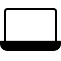 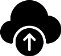 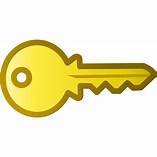 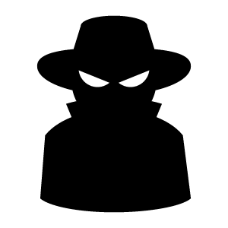 Internet
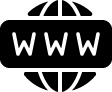 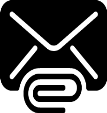 Firewall
Firewall
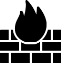 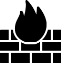 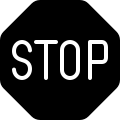 Leitsystem
Büro
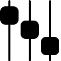 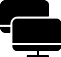 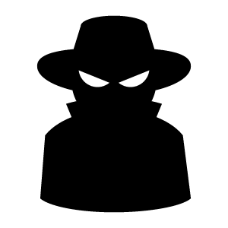 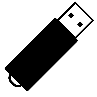 Datennetz
Seriell
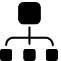 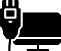 Endgeräte
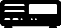 Massnahmen
Die wichtigsten Massnahmen des Brunnenmeisters zusammengefasst im begleitenden Bericht
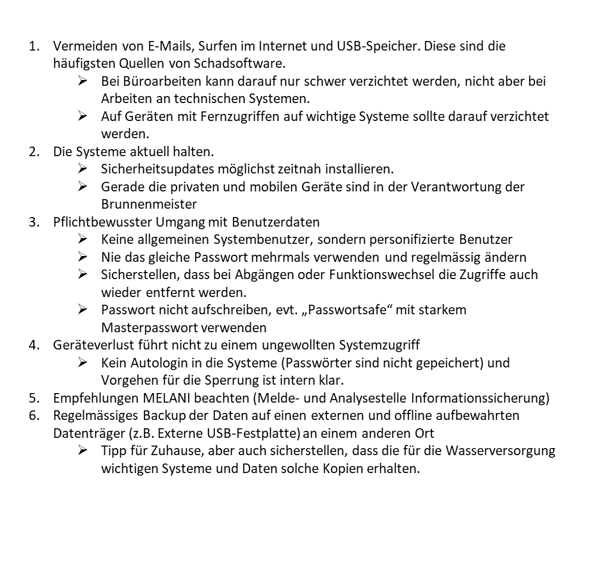 Massnahmen
Das Dilemma in der IT Sicherheit
Was muss geschützt werden und wann muss die Sicherheit erhöht werden?
Wenn für die Wasserversorgung ein (zu) hohes Risiko besteht.
Man darf sich aber auch bewusst gegen eine Massnahme entschieden
Sicherheit
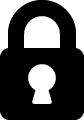 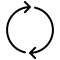 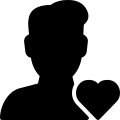 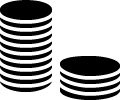 Benutzerfreundlichkeit
Kosten
Fazit
Die Endbenutzer der Systeme sind zentraler Bestandteil der IT Sicherheit und können einen grossen Beitrag leisten.
Vielen Dank für Ihren Einsatz!